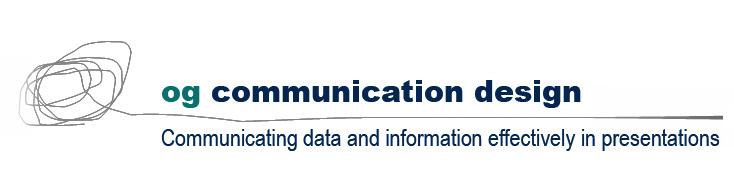 What follows is a complete diagram library of over 300 tables, flows, processes and other concepts waiting for text to be added. Words imply – but pictures demonstrate - use these solutions to better show relationships between elements of your page content. Think of this as a collection of solutions ready for problems – shapes and lines waiting for the text from bullet point PowerPoint pages to be added. If you would like my input on visualising a particular concept; or help with the look & feel, or format, of a presentation; or any  other assistance with getting across your messages, ideas or arguments please contact me.See our website for further information or email us if you have any further questions.	Neil Young	neil@ogcommunicationdesign.com |www.ogcommunicationdesign.com
flow
structure
matrix
waves
cogs
target
filter
circle
pyramid
interaction
forces
tree
table
balance
barrier
map
segment 
lever
timeline
gantt
measure
Use keywords (see right) to search quickly through this library (control-F) – or use slide sorter view to see overview, or better still just flick through them all quickly (using down arrow) until a solution pops out that better shows the message or relationship of your content.
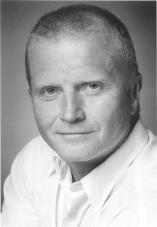 This is a sample ‘taster’ of the whole file. This is the first 75 of over 300 different images.
Commonly used images
Legend label
Legend label
Legend label
Legend label
ü
û
Legend label
Legend label
Legend label
Legend label
Legend label
Legend label
Legend label
Legend label
Legend label
Legend label
neil young |neil@ogcommunicationdesign.com |www.ogcommunicationdesign.com
1
Message title – why are you showing it? flow
Title – what are you showing on this page?
Text
Text
Text
Text
Text
Text
Text
Text
Text
Text
Footnotes and assumptions: list
Source: List sources
neil young |neil@ogcommunicationdesign.com |www.ogcommunicationdesign.com
2
Message title – why are you showing it? flow
Title – what are you showing on this page?
Text
Text
Text
Text
Text
Text
Text
Text
Footnotes and assumptions: list
Source: List sources
neil young |neil@ogcommunicationdesign.com |www.ogcommunicationdesign.com
3
Message title – why are you showing it? matrix
Title – what are you showing on this page?
Label
Text
Text
Label
Text
Text
Label
Label
Label
Footnotes and assumptions: list
Source: List sources
Label
neil young |neil@ogcommunicationdesign.com |www.ogcommunicationdesign.com
4
Message title – why are you showing it? matrix
Title – what are you showing on this page?
Label
Text
Text
Text
Text
Text
Text
Label
Text
Text
Text
Label
Label
Label
Footnotes and assumptions: list
Source: List sources
Label
neil young |neil@ogcommunicationdesign.com |www.ogcommunicationdesign.com
5
Message title – why are you showing it? flow
Title – what are you showing on this page?
Text
Text
Text
Text
Footnotes and assumptions: list
Source: List sources
neil young |neil@ogcommunicationdesign.com |www.ogcommunicationdesign.com
6
Message title – why are you showing it? flow
Title – what are you showing on this page?
Text
Text
Text
Text
Footnotes and assumptions: list
Source: List sources
neil young |neil@ogcommunicationdesign.com |www.ogcommunicationdesign.com
7
Message title – why are you showing it? flow
Title – what are you showing on this page?
Text
Text
Text
Text
Footnotes and assumptions: list
Source: List sources
neil young |neil@ogcommunicationdesign.com |www.ogcommunicationdesign.com
8
Message title – why are you showing it? flow
Title – what are you showing on this page?
Text
Text
Text
Text
Footnotes and assumptions: list
Source: List sources
neil young |neil@ogcommunicationdesign.com |www.ogcommunicationdesign.com
9
Message title – why are you showing it? flow
Title – what are you showing on this page?
Text
Text
Footnotes and assumptions: list
Source: List sources
neil young |neil@ogcommunicationdesign.com |www.ogcommunicationdesign.com
10
Message title – why are you showing it? flow
Title – what are you showing on this page?
Text
Text
Text
Footnotes and assumptions: list
Source: List sources
neil young |neil@ogcommunicationdesign.com |www.ogcommunicationdesign.com
11
Message title – why are you showing it? flow
Title – what are you showing on this page?
Text
Text
Text
Footnotes and assumptions: list
Source: List sources
neil young |neil@ogcommunicationdesign.com |www.ogcommunicationdesign.com
12
Message title – why are you showing it? flow
Title – what are you showing on this page?
Text
Text
Text
Text
Text
Text
Footnotes and assumptions: list
Source: List sources
neil young |neil@ogcommunicationdesign.com |www.ogcommunicationdesign.com
13
Message title – why are you showing it? flow
Title – what are you showing on this page?
Text
Text
Text
Text
Text
Text
Text
Footnotes and assumptions: list
Source: List sources
neil young |neil@ogcommunicationdesign.com |www.ogcommunicationdesign.com
14
Message title – why are you showing it? flow
Title – what are you showing on this page?
Text
Text
Text
Text
Footnotes and assumptions: list
Source: List sources
neil young |neil@ogcommunicationdesign.com |www.ogcommunicationdesign.com
15
Message title – why are you showing it? flow
Title – what are you showing on this page?
Text
Text
Text
Footnotes and assumptions: list
Source: List sources
neil young |neil@ogcommunicationdesign.com |www.ogcommunicationdesign.com
16
Message title – why are you showing it? flow
Title – what are you showing on this page?
Text
Text
Text
Footnotes and assumptions: list
Source: List sources
neil young |neil@ogcommunicationdesign.com |www.ogcommunicationdesign.com
17
Message title – why are you showing it? flow
Title – what are you showing on this page?
Text
Text
Text
Text
Text
Footnotes and assumptions: list
Source: List sources
neil young |neil@ogcommunicationdesign.com |www.ogcommunicationdesign.com
18
Message title – why are you showing it? flow
Title – what are you showing on this page?
Text
Text
Text
Text
Footnotes and assumptions: list
Source: List sources
neil young |neil@ogcommunicationdesign.com |www.ogcommunicationdesign.com
19
Message title – why are you showing it? target
Title – what are you showing on this page?
Label
Label
Label
Label
Label
Footnotes and assumptions: list
Source: List sources
neil young |neil@ogcommunicationdesign.com |www.ogcommunicationdesign.com
20
Message title – why are you showing it? cogs
Title – what are you showing on this page?
Footnotes and assumptions: list
Source: List sources
neil young |neil@ogcommunicationdesign.com |www.ogcommunicationdesign.com
21
Message title – why are you showing it? cogs
Title – what are you showing on this page?
Text
Text
Footnotes and assumptions: list
Source: List sources
neil young |neil@ogcommunicationdesign.com |www.ogcommunicationdesign.com
22
Message title – why are you showing it? cogs
Title – what are you showing on this page?
Footnotes and assumptions: list
Source: List sources
neil young |neil@ogcommunicationdesign.com |www.ogcommunicationdesign.com
23
Message title – why are you showing it? filter
Title – what are you showing on this page?
Text
Text
Text
Text
Text
Footnotes and assumptions: list
Source: List sources
neil young |neil@ogcommunicationdesign.com |www.ogcommunicationdesign.com
24
Message title – why are you showing it? circle structure
Title – what are you showing on this page?
Text
Text
Footnotes and assumptions: list
Source: List sources
neil young |neil@ogcommunicationdesign.com |www.ogcommunicationdesign.com
25
Message title – why are you showing it? circle flow
Title – what are you showing on this page?
Text
Text
Text
Footnotes and assumptions: list
Source: List sources
neil young |neil@ogcommunicationdesign.com |www.ogcommunicationdesign.com
26